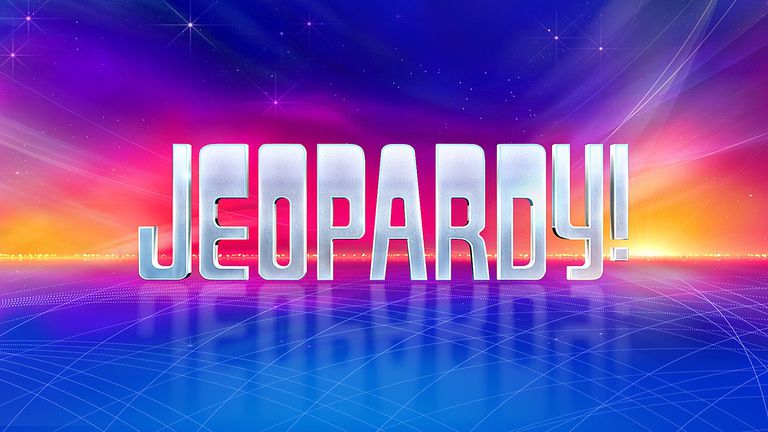 What was the first battle of the Civil War?
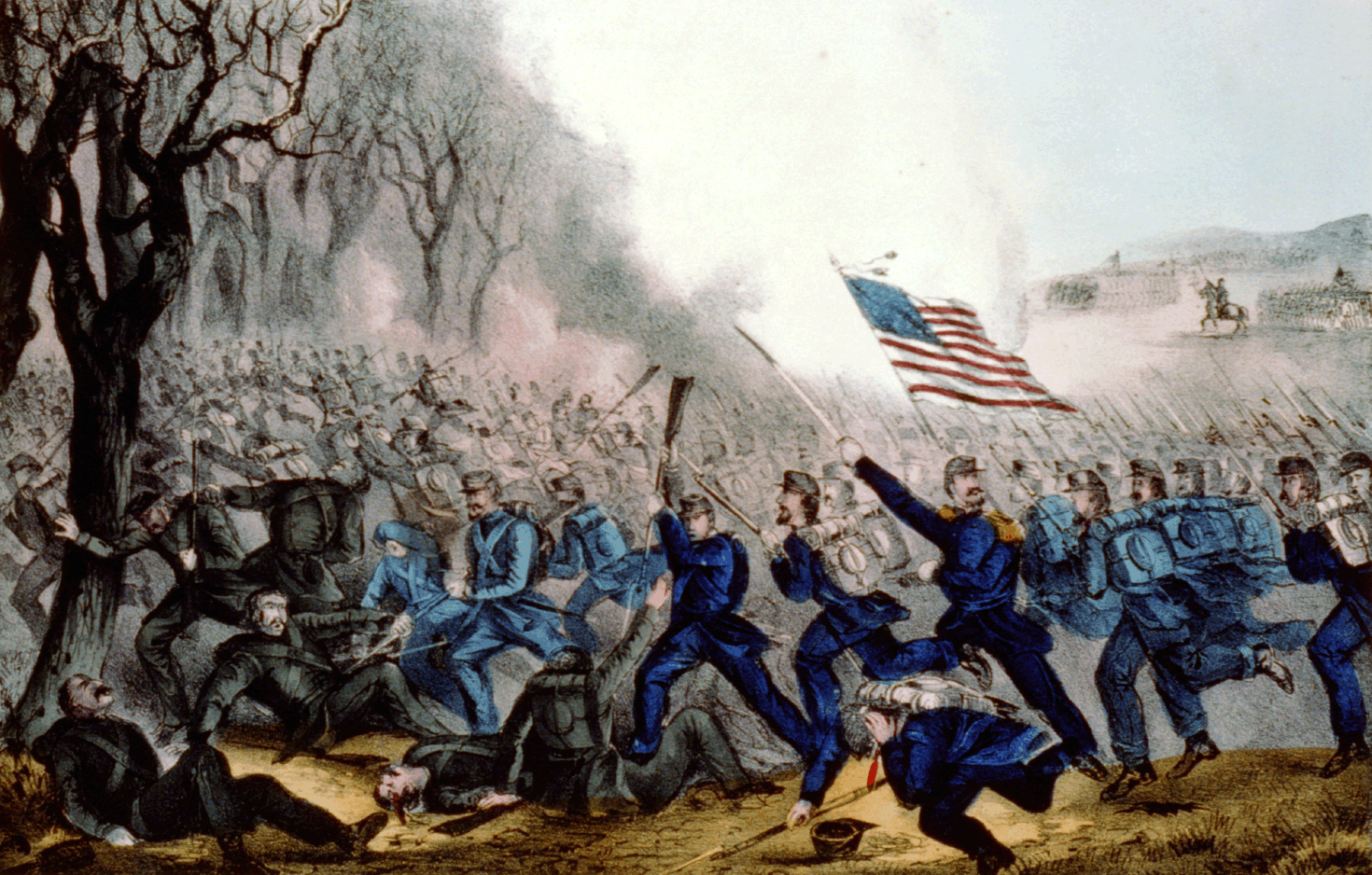 This Photo by Unknown Author is licensed under CC BY-SA
The Battle of Bull Run
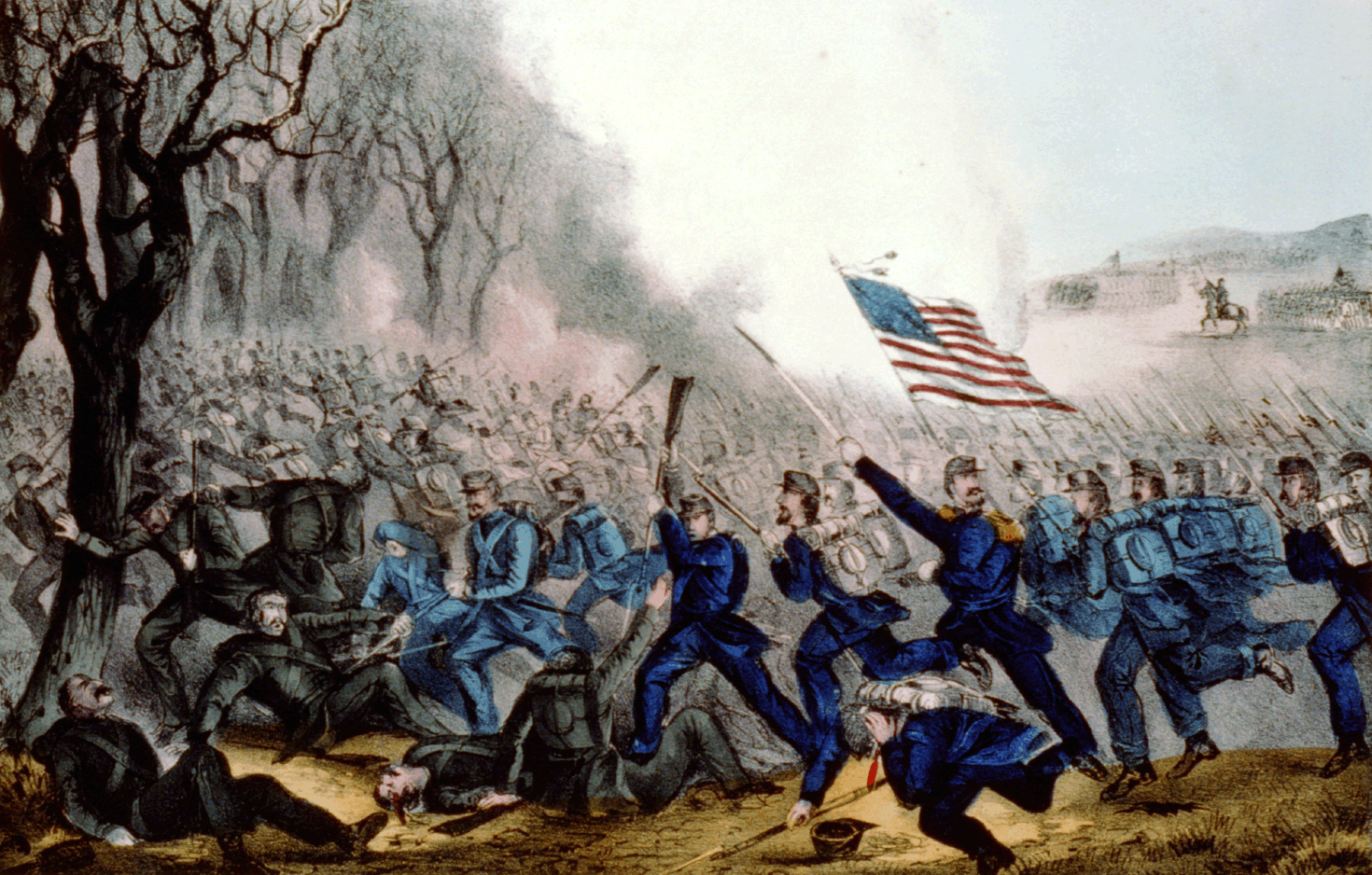 Back
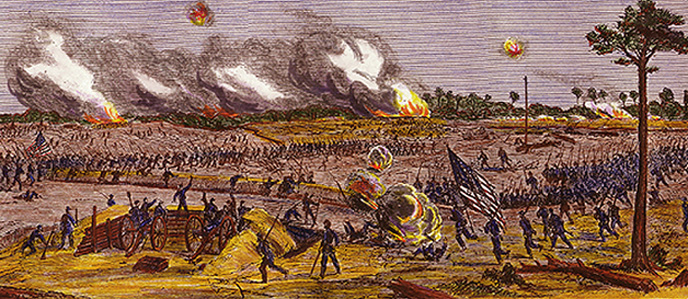 What was the last battle of the Civil War?
The Battle of Palmito Ranch
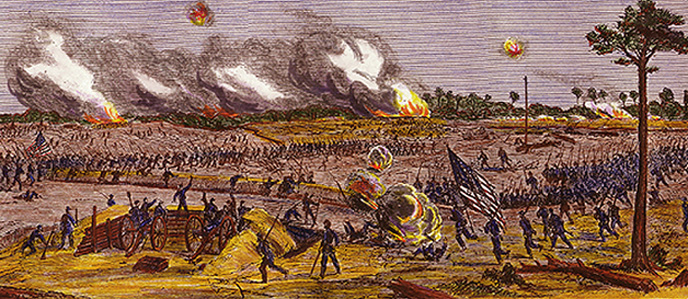 Back
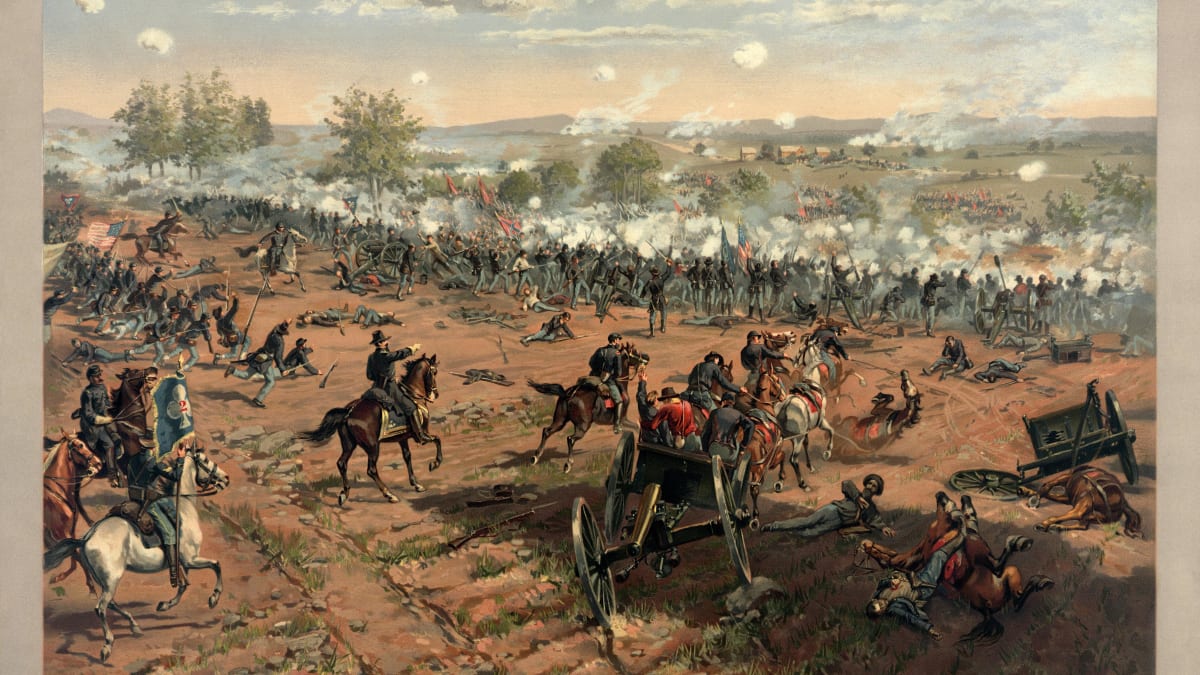 What was the most significant and famous battle of the Civil War?
The Battle of Gettysburg
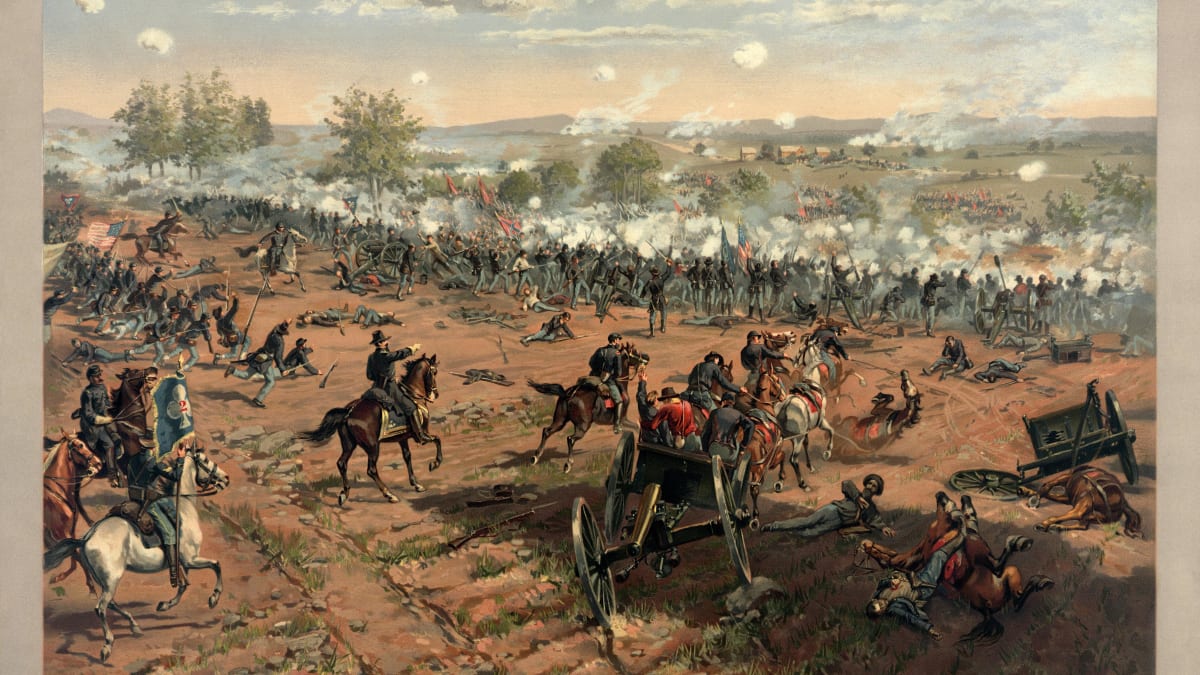 Back
Who is this?
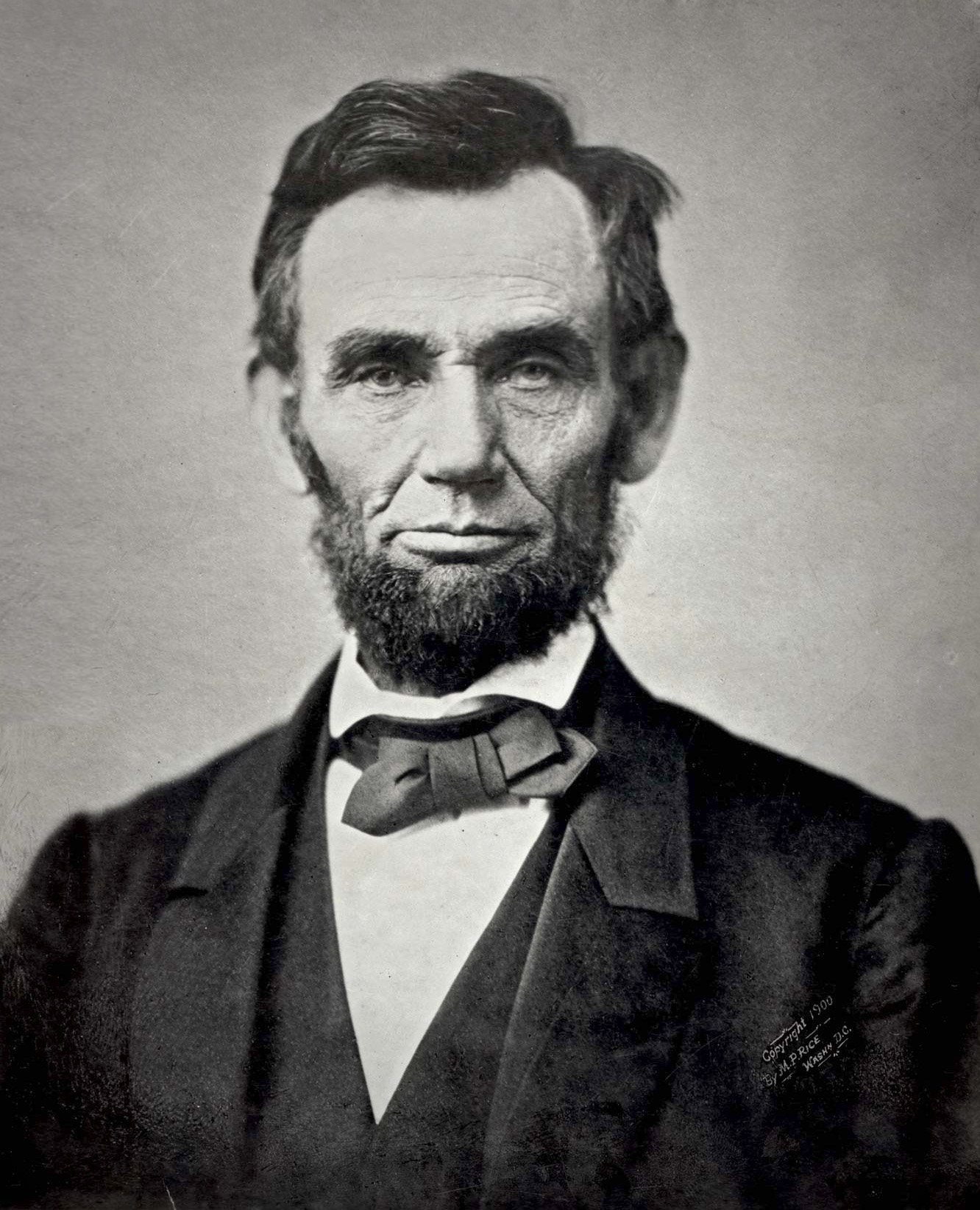 This is Abraham Lincoln!
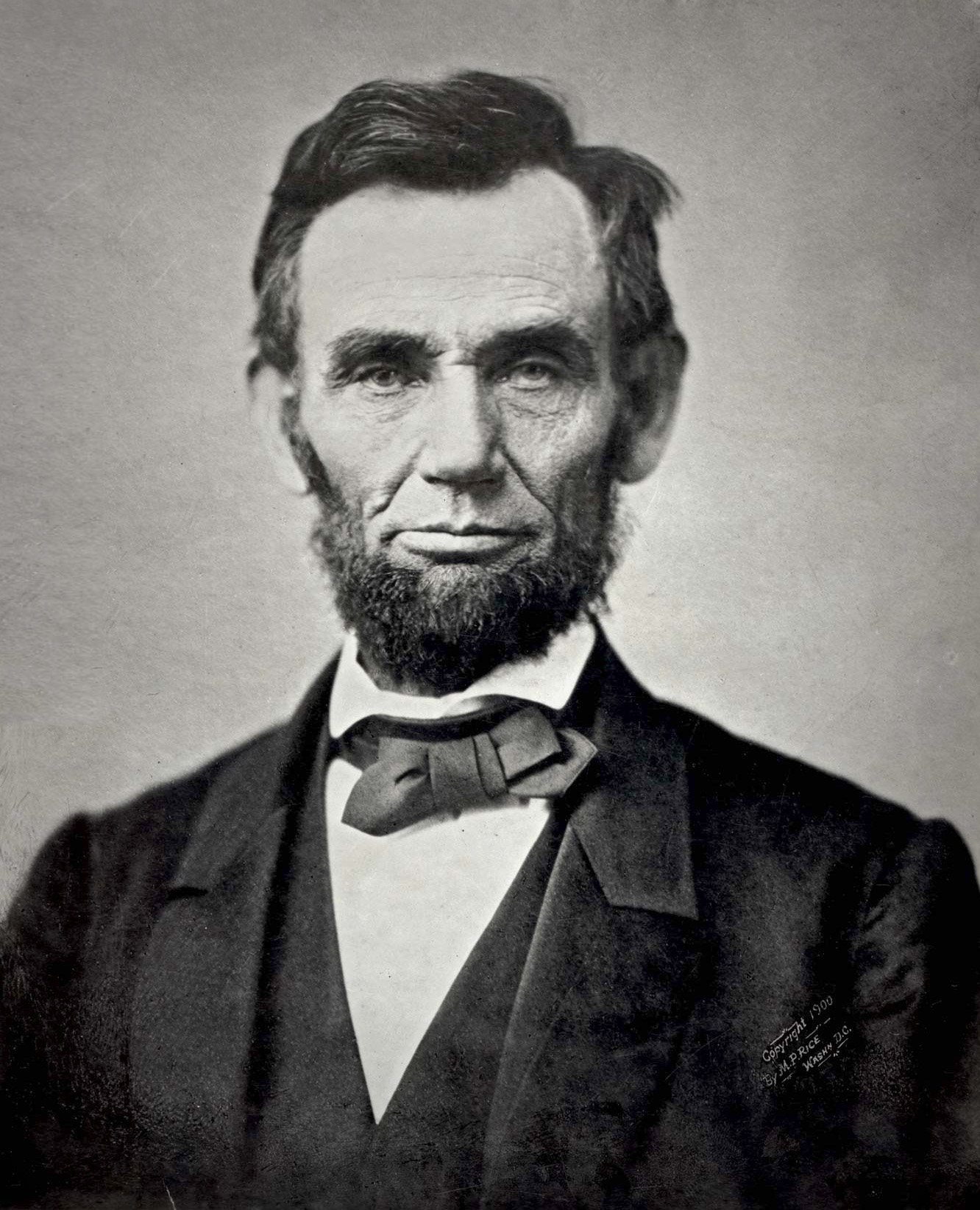 Back
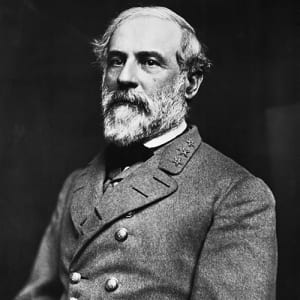 Who is this?
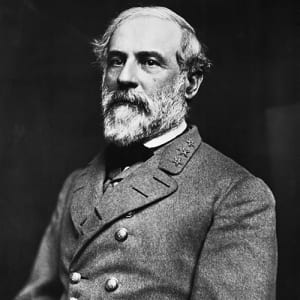 This is Robert E. Lee
Back
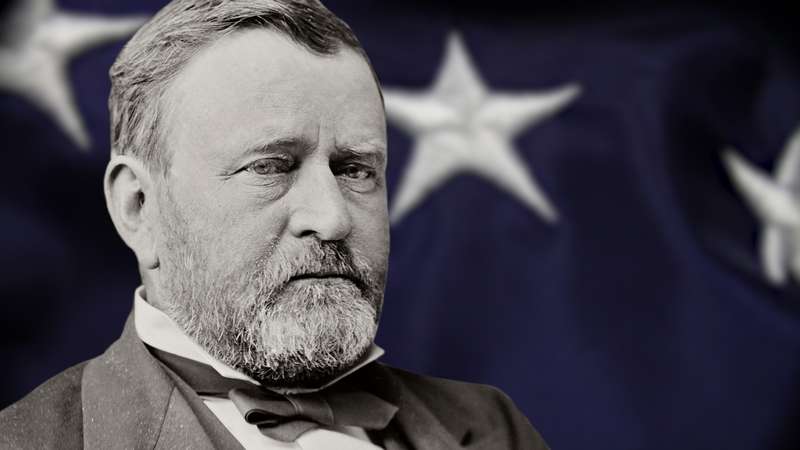 Who was the commanding general of the Union Army?
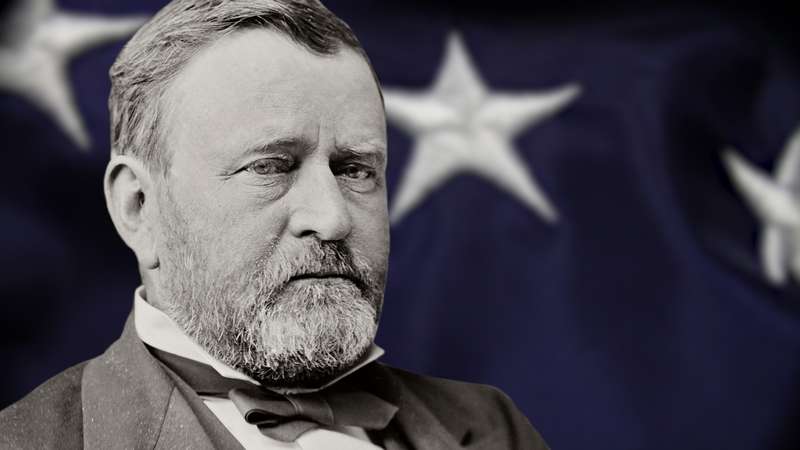 Ulysses S. Grant
Back
What document declared "that all persons held as slaves" within the rebellious states "are, and henceforward shall be free."
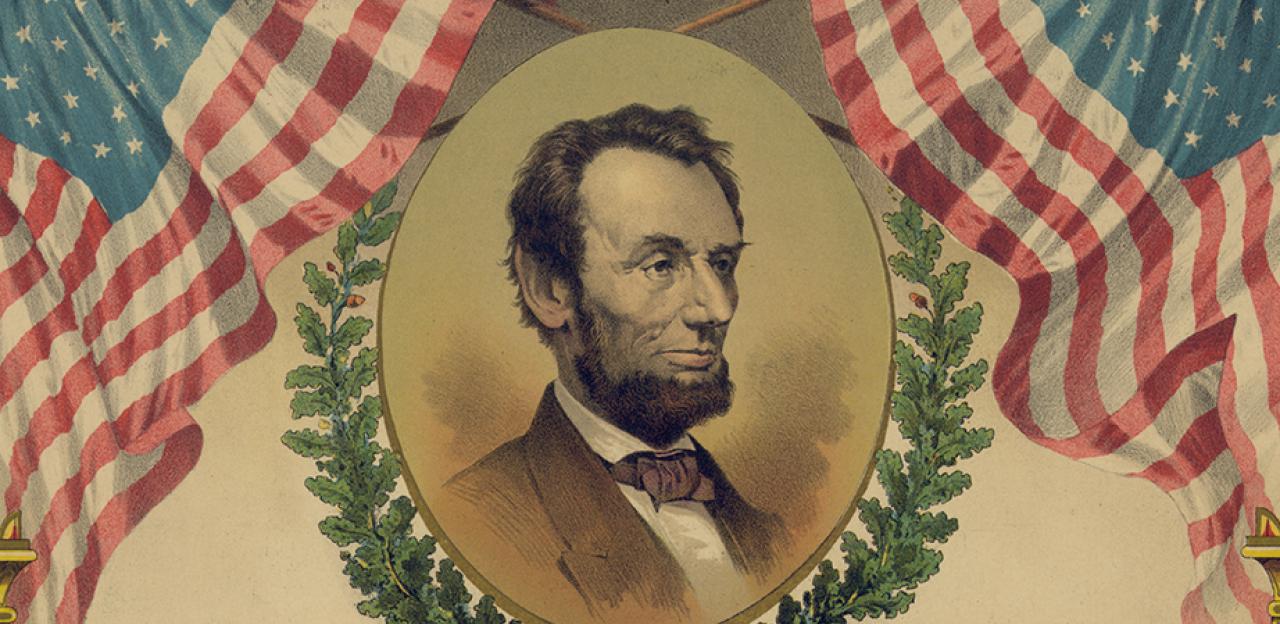 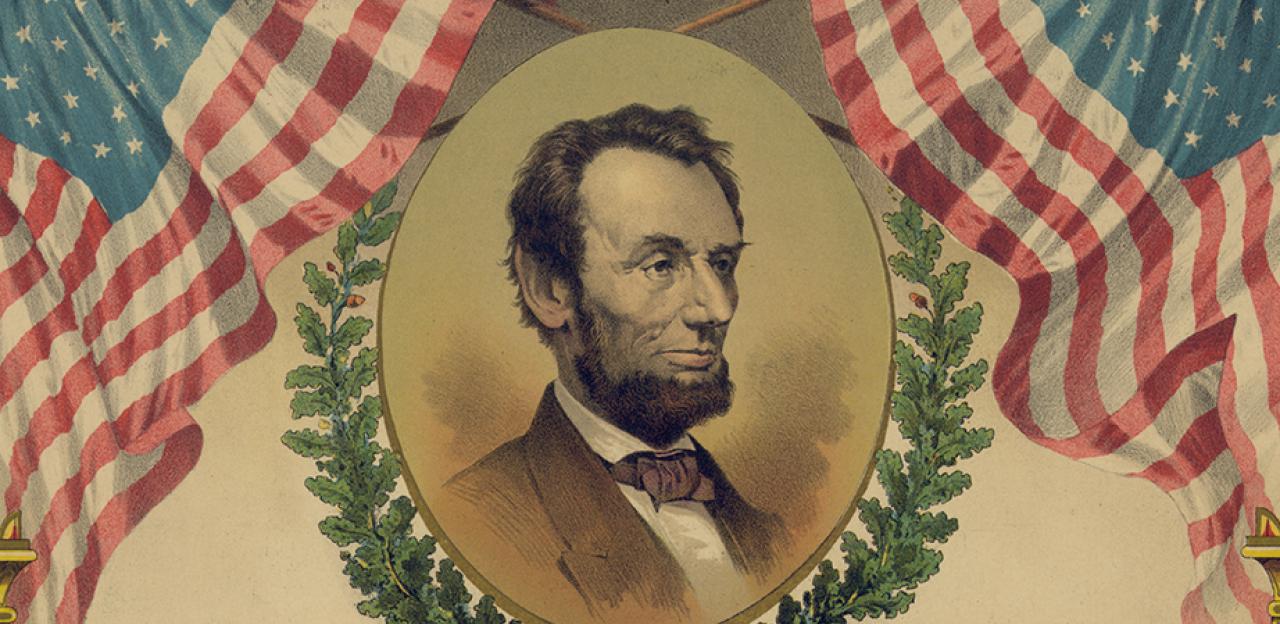 The Emancipation Proclamation
Back
What Act stated that “provided that any adult citizen, or intended citizen, who had never borne arms against the U.S. government could claim 160 acres of surveyed government land.” ??
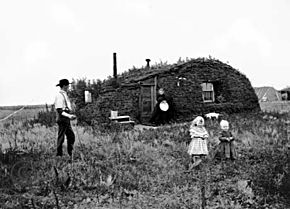 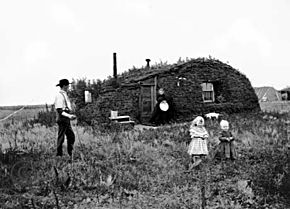 The Homestead Act of 1862
Back
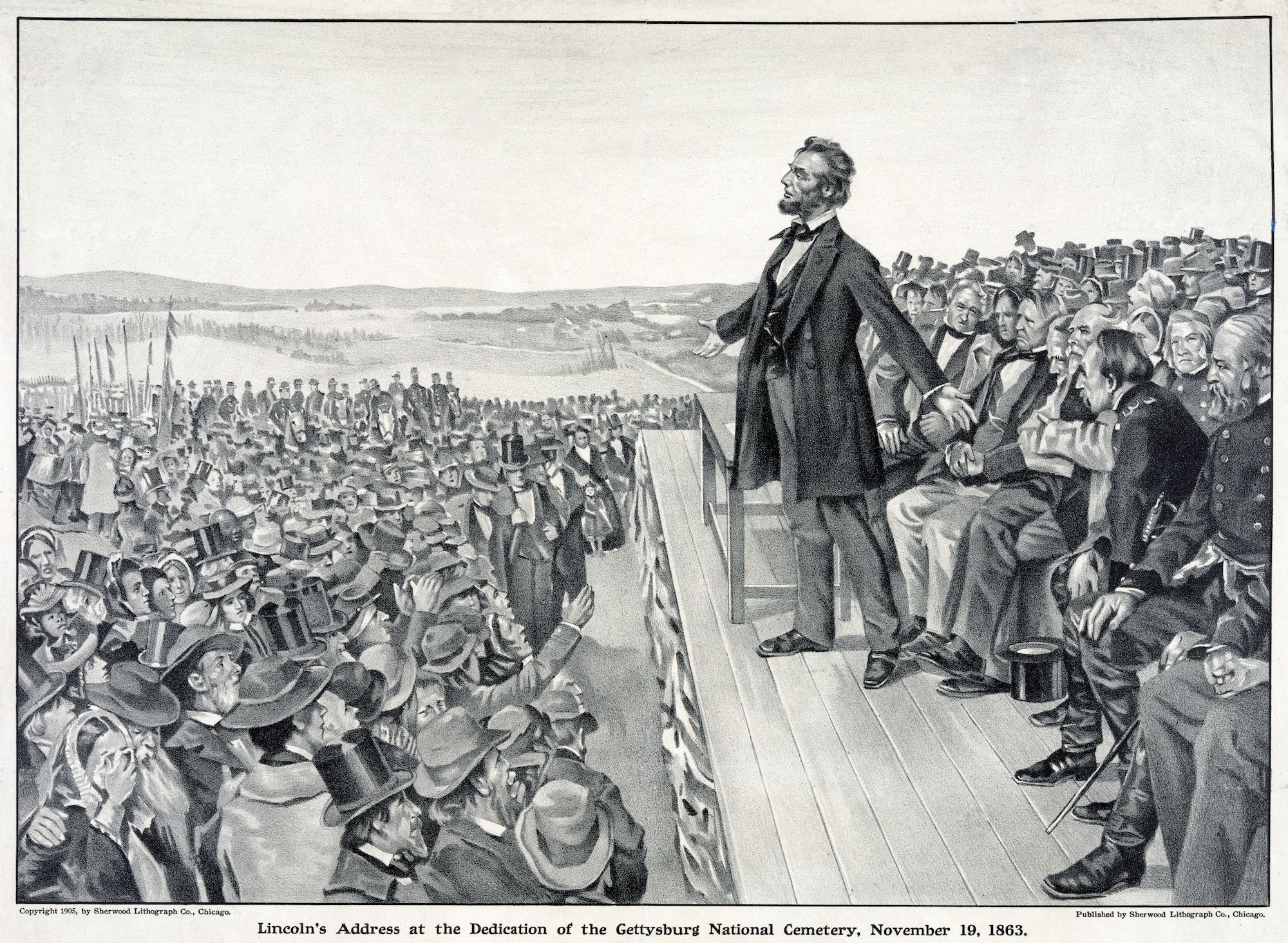 What was a speech that U.S. President Abraham Lincoln delivered during the American Civil War at the dedication of the Soldiers' National Cemetery in Pennsylvania?
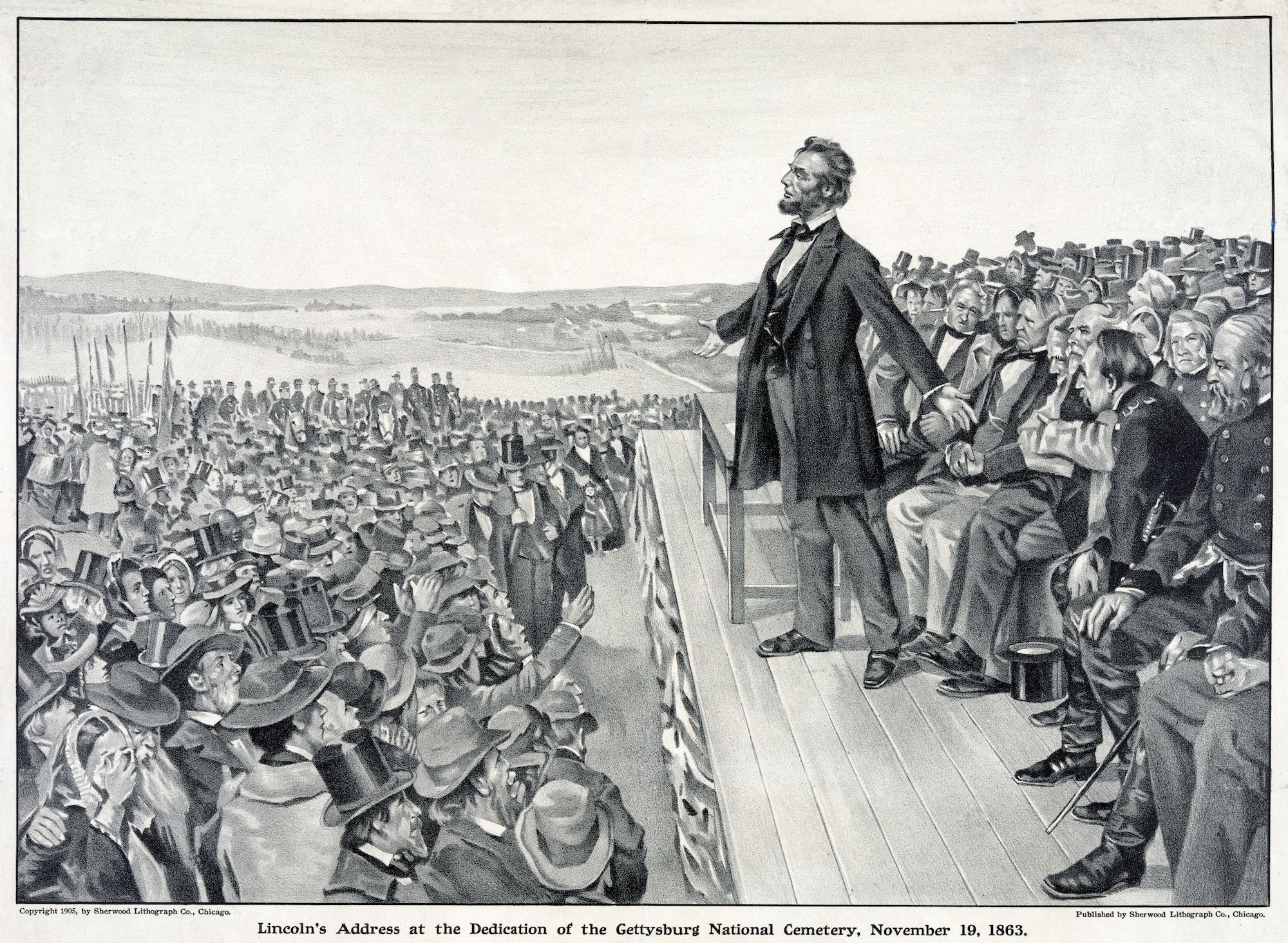 The Gettysburg Address
Back